Wahlpflichtfach I: Biologie
Unterrichtsinhalte Jahrgangsstufe 7
(insgesamt 6 einstündige Arbeiten)
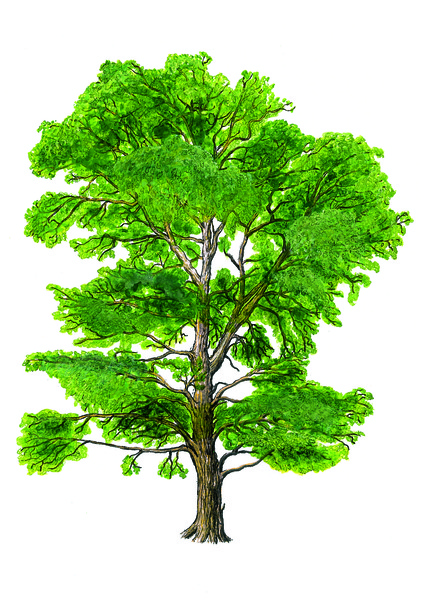 Beispiel: Ökosystem Wald
-  Aufbau eines Waldes 
- Nahrungsbeziehungen von Pflanzen und Tieren
- Bedeutung des Waldes für den Menschen und    seine Gefährdung durch den Menschen

Beispiel: Ökosystem Meer
- Bedeutung des  Nationalparks Wattenmeer 

Aufbau einer Zelle 
- Arbeit mit dem Mikroskop
Unterrichtsinhalte Jahrgangsstufe 8
(insgesamt 5 einstündige Arbeiten)
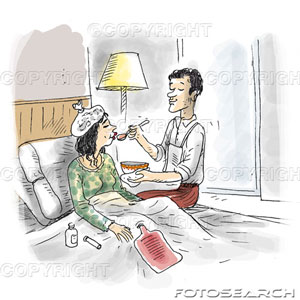 Fließgewässeruntersuchung am Mühlenbach    und Bestimmung der aktuellen Wassergüte

Feinbau der Zelle und Zellteilung

Infektions- und Sexualbiologie
- Infektionskrankheiten z.B. Corona, HIV und Masern; Immunsystem des Menschen
- Sexualkunde (Freundschaft und Partnerschaft, Menstruationszyklus, Verhütungsmethoden)
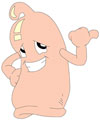 Unterrichtsinhalte Jahrgangsstufe 9
(insgesamt 4 einstündige Arbeiten)
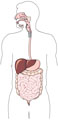 Einfluss der Zivilisationskrankheiten auf den Menschen
- Funktion von Herz und Blutkreislauf  
- Funktionsweise der Niere 
- Organspende

Steuerungs- und Regelvorgänge
- Sinnesorgan Auge
- Menschliches Nervensystem und Gehirn
- Hormone, Blutzuckerregulation
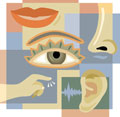 Unterrichtsinhalte Jahrgangsstufe 10
                           (insgesamt  4 einstündige Arbeiten)
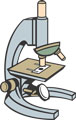 Gene und Vererbung
- Vererbung von Merkmalen
- Klonen
- Methoden der Gentechnik

Evolution
- Stammesgeschichtliche Entwicklung der Wirbeltiere und des Menschen
- Evolutionstheorien von Darwin und Lamarck
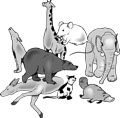 Methoden und Kompetenzen des Biologieunterrichtes
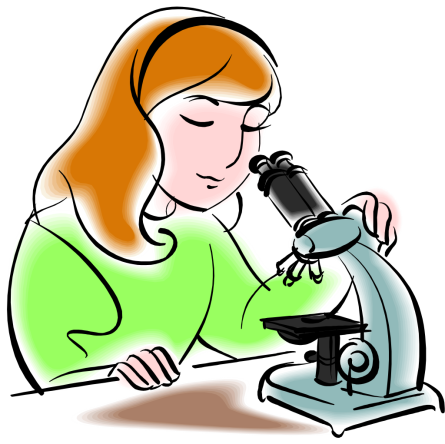 - Beobachten und Beschreiben von Pflanzen und Tieren

- Sammeln und Zuordnen von zum Beispiel Pflanzen 
 
- Planung, Durchführung und Auswertung von         Experimenten 

- Umgang mit Fachtexten und anderen Medien

- Präsentieren von Arbeitsergebnissen
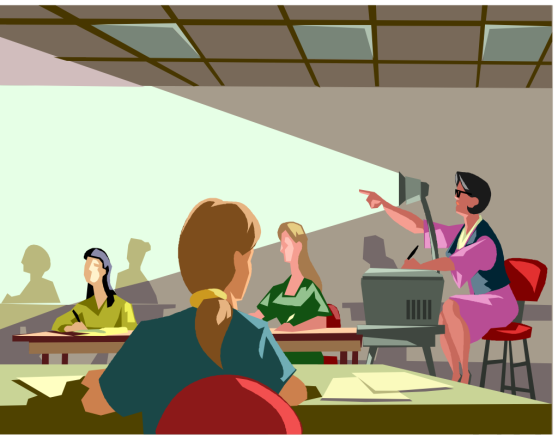 Überlegungen, die dir die Entscheidung für das Fach Biologie erleichtern könnten
Hast du Interesse an biologischen Fragestellungen und Zusammenhängen bei Mensch und Tier und magst das Fach Biologie?

Schaust du dir gerne Dokumentationen wie z.B. „Erlebnis Erde“, „Terra X“, „Galileo“ oder „Quarks und Co“ an?

Hast du Freude an praktischen Tätigkeiten wie z.B. der Untersuchung von Wald und Mühlenbach?

Hast du vielleicht Interesse, dich als Schulsanitäter zu engagieren und dein Wissen über den Menschen zu vertiefen?

Hast du vielleicht schon Berufswünsche, die in diese Richtung gehen (z.B. Förster, Arzthelferin, Rettungssanitäter, Landschaftsbauer, Biologielehrer*in …..)?